In this course, we will look at:
Algorithms for solving problems efficiently
Data structures for efficiently storing, accessing, and modifying data
	We will see that all data structures have trade-offs
There is no ultimate data structure...
The choice depends on our requirements
Consider accessing the kth entry in an array or linked list
In an array, we can access it using an index array[k]
You will see that there is a single machine instruction for this
We must step through the first k – 1 nodes in a linked list

Consider searching for an entry in a sorted array or linked list
In a sorted array, we use a fast binary search
Very fast
We must step through all entries less than the entry we’re looking for
Slow
However, consider inserting a new entry to the start of an array or a linked list
An array requires that you copy all the elements in the array over
Slow for large arrays



A linked list allows you to make the insertion very quickly
Very fast regardless of size
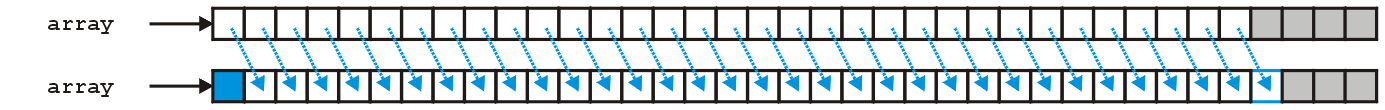 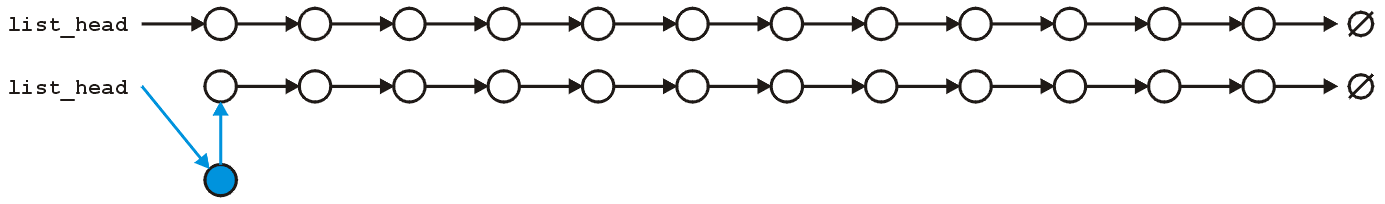 Syllabus
Course Web Page: http://web.ics.purdue.edu/~elgamala/ECE368/index.html

5 Homeworks 15%, Project 15%, 8 Class Participation Sessions 15%

Midterm 1 20%, Midterm 2 10%, Final Exam 25%

Check posted syllabus for dates

Reading assignment before each class
Class Participation
8 sessions, dates posted in Syllabus

Each group has 4-6 members

Agree on groups before session

Interactive learning

Reading assignment before session

Arrive 5 minutes early
I am borrowing material from the following course at Waterloo
http://ece.uwaterloo.ca/~dwharder/aads/

This includes:
The Course Outline
Various tutorials
Lecture Material
Lecture Topics
Projects
Homework
Tutorial summaries
Examination Details
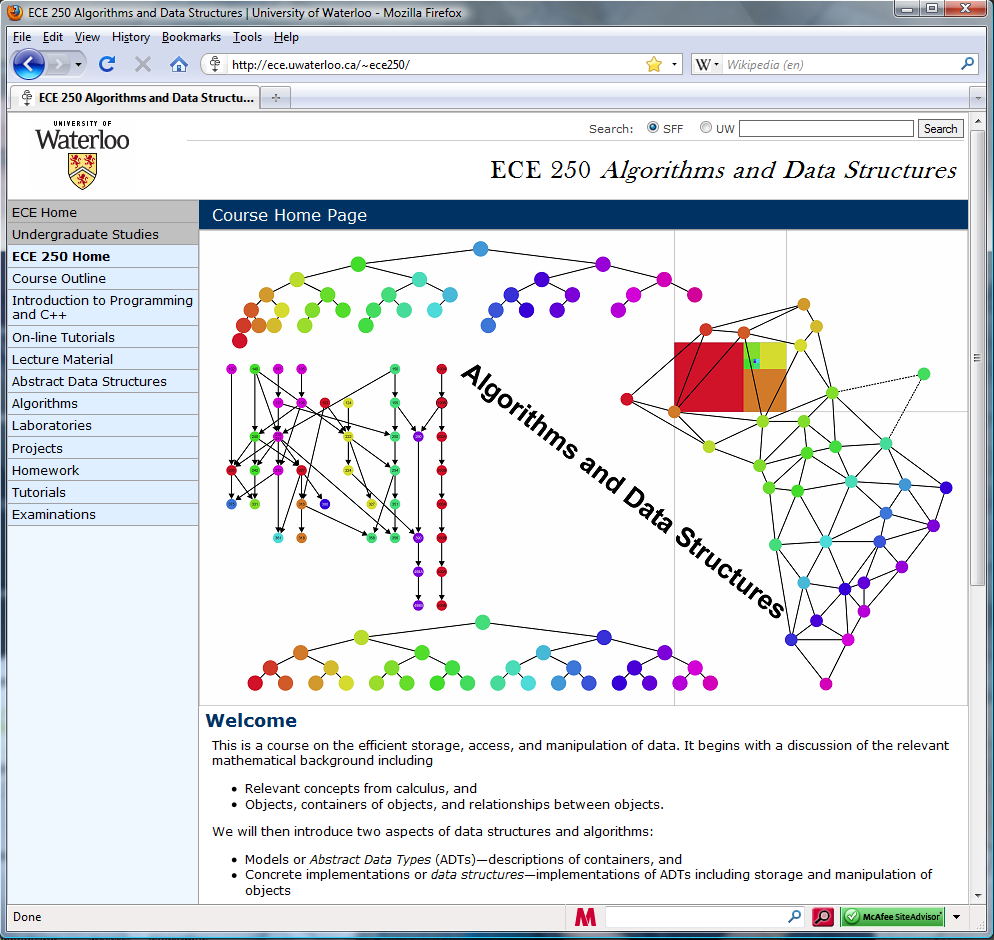 C++
You will be using the C++ programming language in this course
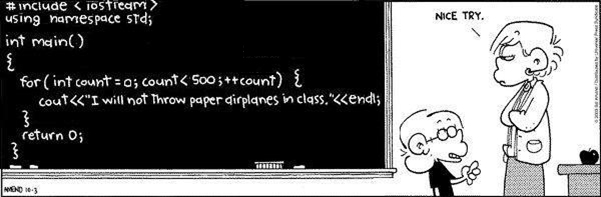 Modified for C++ from http://www.foxtrot.com/
C++
This course does not teach C++ programming
You will use C++ to demonstrate your knowledge in this course

One lecture covers:
Features of C++
C++
Other sources of help in C++ are:
The T.A.s,
The instructor
Other online tutorials:   http://www.cplusplus.com/
Project
Each group has 4-6 members
Proposal Due: Feb. 18th 
I will post topics next Tuesday
You can suggest a topic!
Project Due: Apr. 21st – Apr. 28th
Your tasks for now
Prepare for class through reading assignment
Summarize class in your own words
Form groups for project and class participation session
First class participation session in 9 days!
Read the required text book for more help
Distribution of Information
Information may be pass to the class through one of the following:
An announcement in class, 
An e-mail
Web page update
Mathematical background
This topic reviews the basic mathematics required in this course:
A justification for a mathematical framework
The ceiling and floor functions
L’Hôpital’s rule
Logarithms
Arithmetic and other polynomial series
Mathematical induction
Geometric series
Recurrence relations
Weighted averages
Combinations
Justification
Qualitative statements cannot guide engineering design decisions:
Algorithm A could be better than Algorithm B, but Algorithm A would require three person weeks to implement, test, and integrate while Algorithm B has already been implemented and has been used for the past year
There are circumstances where it may beneficial to use Algorithm A, but not based on the word better
Justification
Thus, we will look at a quantitative means of describing data structures and algorithms:
		quantitative, a. Relating to, concerned with, quantity or its measurement;		          ascertaining or expressing quantity.   OED

	This will be based on mathematics, and therefore we will look at a number of properties which will be used again and again throughout this course
Floor and ceiling functions
The floor function maps any real number x onto the greatest integer less than or equal to x:


Consider it rounding towards negative infinity
	The ceiling function maps x onto the least integer greater than or equal to x:


Consider it rounding towards positive infinity
The cmath library implements these as
double floor( double );   double ceil( double );
Necessary because double
have a range just under 21024 
long can only representnumbers as large as 263 – 1
L’Hôpital’s rule
If you are attempting to determine



	but both                                       , it follows




	Repeat as necessary…
Note:  the kth derivative will always be shown as
Logarithms
We will begin with a review of logarithms:

	If  n = em, we define
m = ln( n )

	It is always true that eln(n) = n; however, ln(en) = n requires that n is real
Logarithms
Exponentials grow faster than any non-constant polynomial

	
	for any d > 0

	Thus, their inverses—logarithms—grow slower than any polynomial
[Speaker Notes: This can be also argued as follows:
    The inverse of nd is n1/d and to assume otherwise would suggest that a polynomial grows as fast as an exponential, which is false simply by applying l’Hopital’s rule.]
Logarithms
Example:                                       is strictly greater than ln(n)
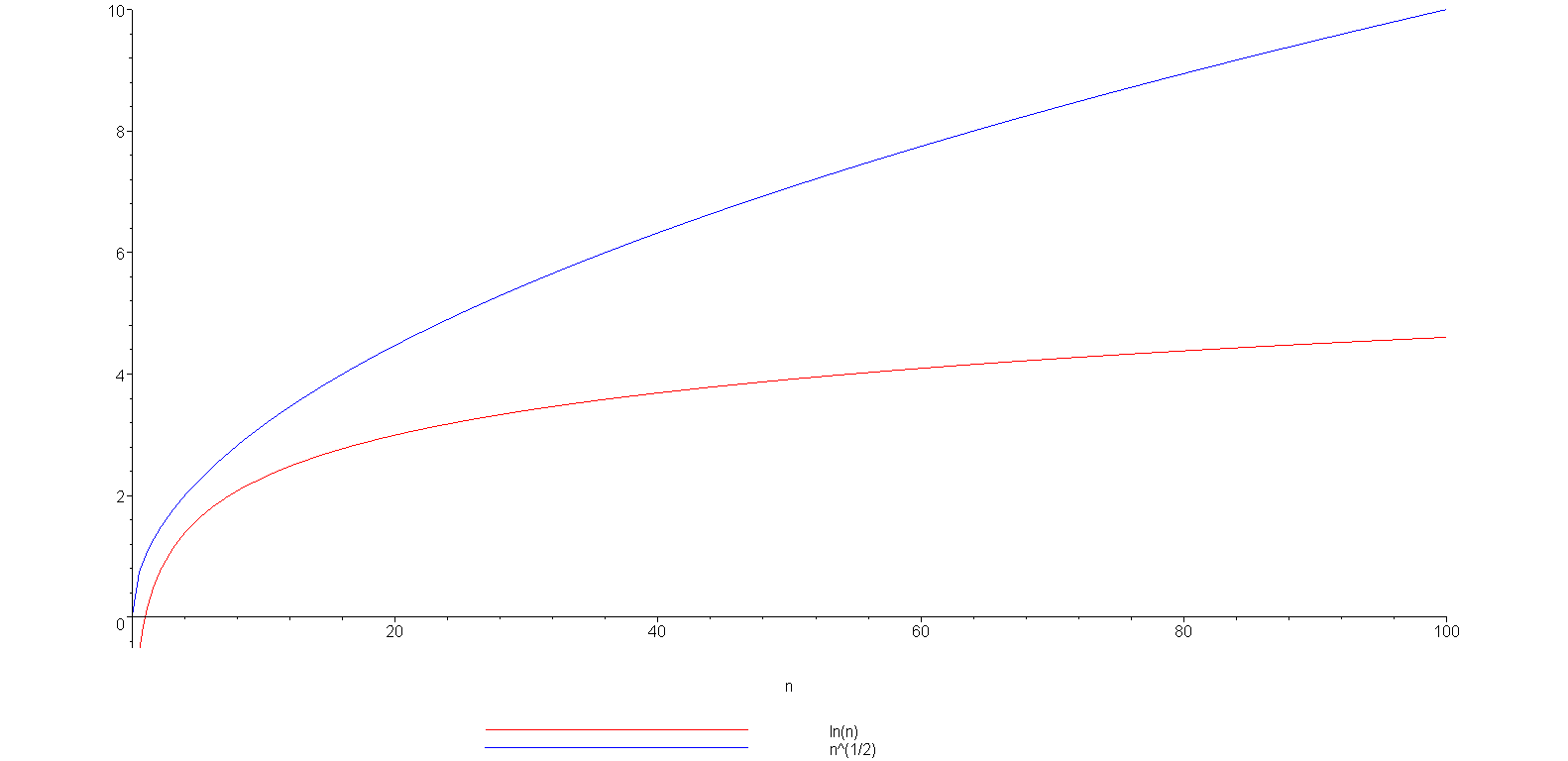 ln(n)
Logarithms
grows slower but only up to n = 93
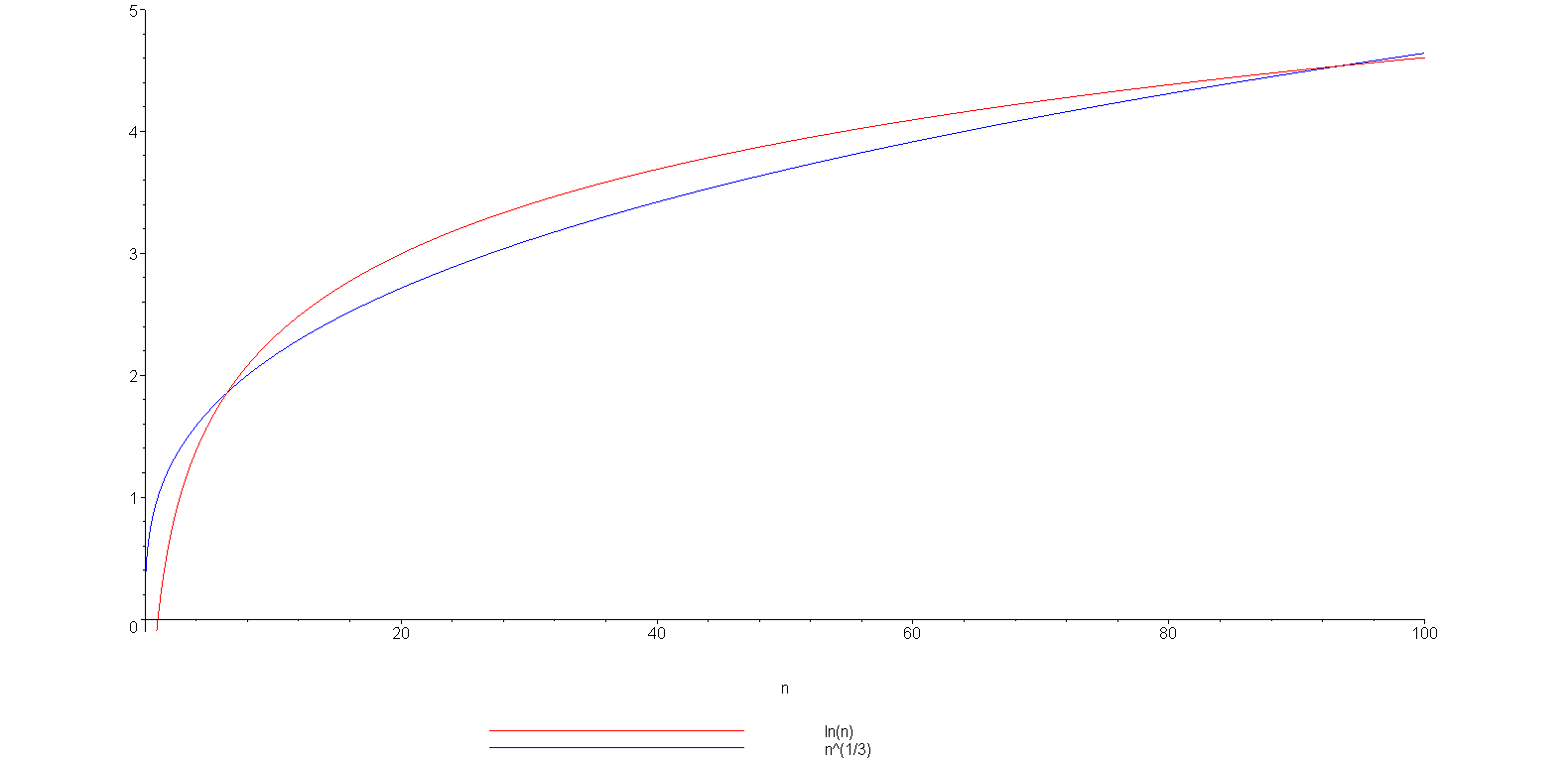 (93.354, 4.536)
ln(n)
Logarithms
You can view this with any polynomial
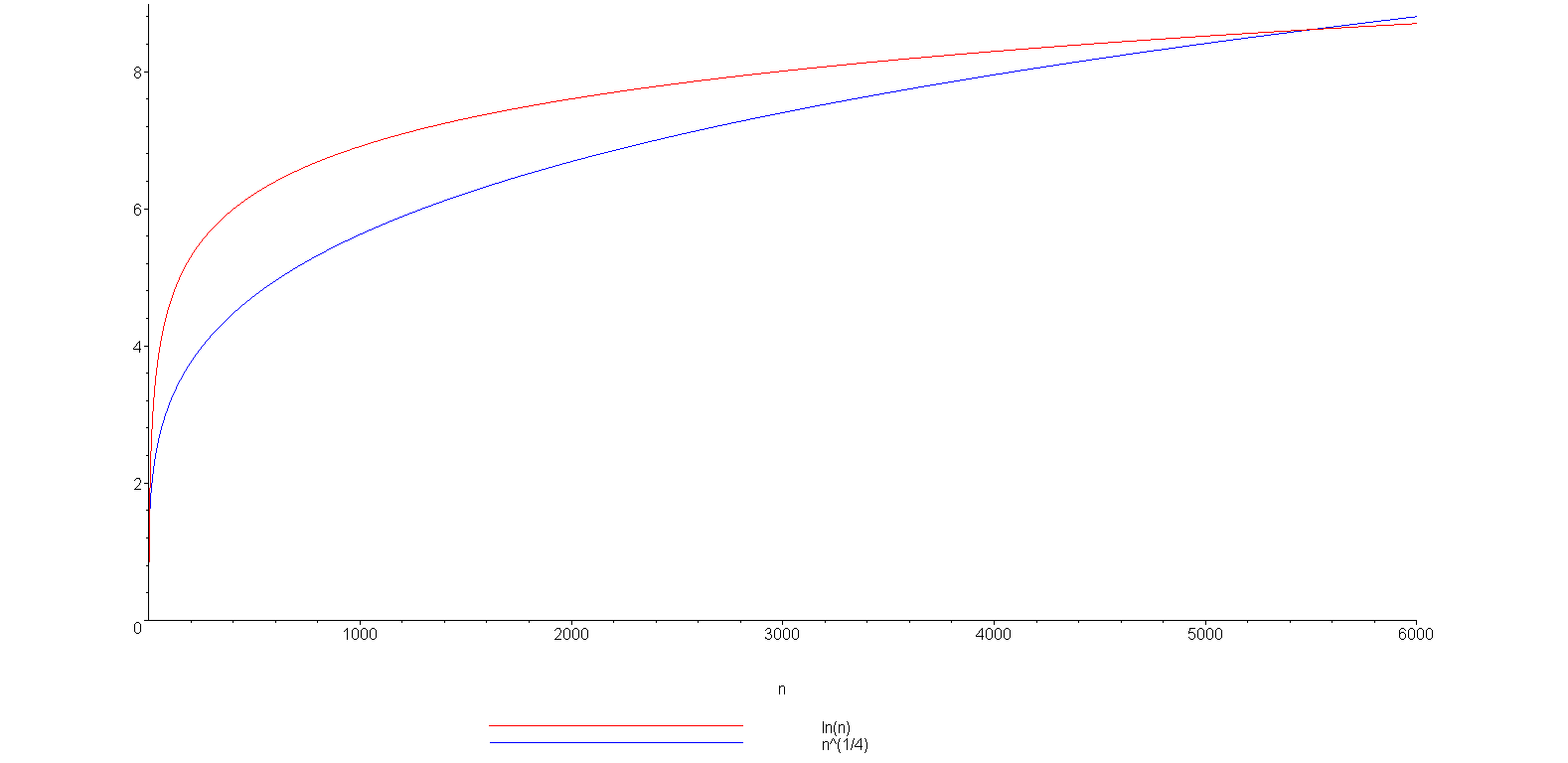 ln(n)
(5503.66, 8.61)
Logarithms
We have compared logarithms and polynomials
How about log2(n) versus ln(n) versus log10(n)
	
	You have seen the formula



	All logarithms are scalar multiples of each others
Constant
Logarithms
A plot of log2(n) = lg(n), ln(n), and log10(n)
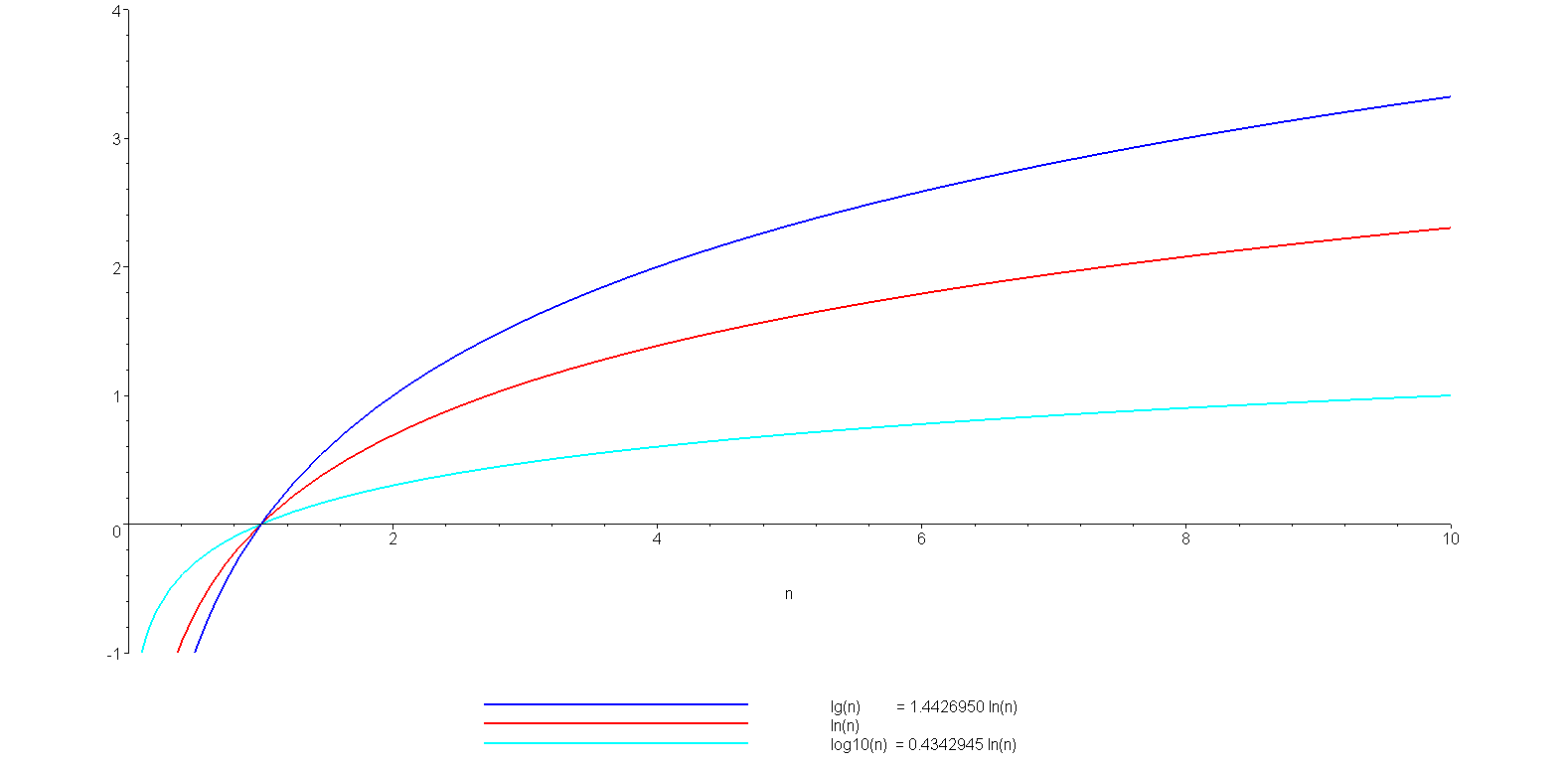 lg(n)
ln(n)
log10(n)
Logarithms
Note:  the base-2 logarithm log2(n) is written as lg(n)

	It is an industry standard to implement the natural logarithm ln(n) as
	double log( double );
	
	The common logarithm log10(n) is implemented as
	double log10( double );
Logarithms
A more interesting observation we will repeatedly use:
nlogb (m) = mlogb(n),
	
	a consequence of                  :
nlogb (m) = (blogb(n))logb(m)        = blogb(n) logb(m)             = (blogb(m))logb(n)
  = mlogb(n)
Logarithms
You should also, as electrical or computer engineers be aware of the relationship:
			lg(210) = lg(1024)          = 10
			lg(220) = lg(1 048 576)   = 20
	and consequently:
			lg(103) = lg(1000)          ≈ 10	kilo
			lg(106) = lg(1 000 000)   ≈ 20	mega
			lg(109)                            ≈ 30	giga
			lg(1012)                           ≈ 40	tera
Arithmetic series
Next we will look various series

	Each term in an arithmetic series is increased by a constant value (usually 1) :
Arithmetic series
Proof 1:  write out the series twice and add each column
		     1    +       2     +      3     + . . . +   n – 2  +   n – 1  +     n
		+   n    +    n – 1  +   n – 2  + . . . +      3     +      2     +     1 
		 (n + 1) + (n + 1) + (n + 1) + . . . + (n + 1) + (n + 1) + (n + 1)
                                                                   = n (n + 1) 
	Since we added the series twice, we must divide the result by 2
Arithmetic series
Proof 2 (by induction):
		The statement is true for n = 0:
	
	

		Assume that the statement is true for an arbitrary n:
Arithmetic series
Using the assumption that


	
	for n, we must show that
Arithmetic series
Then, for n + 1, we have:


	
	By assumption, the second sum is known:
Arithmetic series
The statement is true for n = 0 and
	the truth of the statement for n implies 
	the truth of the statement for n + 1.
	
	Therefore, by the process of mathematical induction, the statement is true for all values of n ≥ 0.
							Reference:  Mr. Oprendick
Other polynomial series
We could repeat this process, after all:



	however, it is easier to see the pattern:
Other polynomial series
We can generalize this formula


	Demonstrating with d = 3 and d = 4:
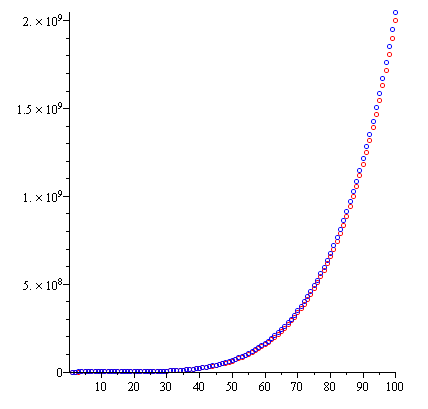 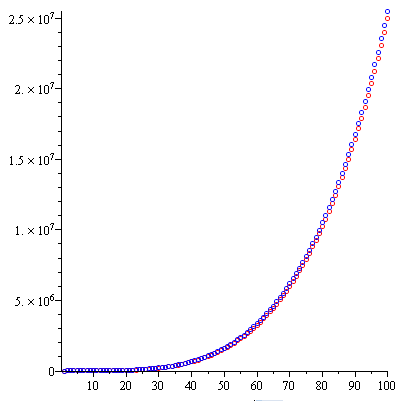 Other polynomial series
The justification for the approximation is that we are approximating the sum with an integral:


	However, there is anaccumulating error:
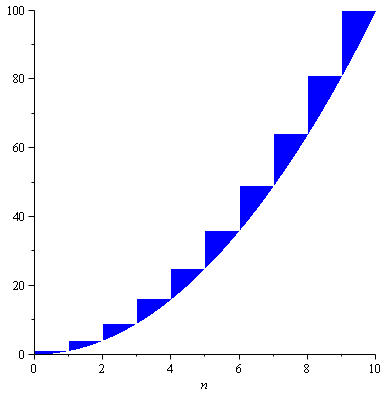 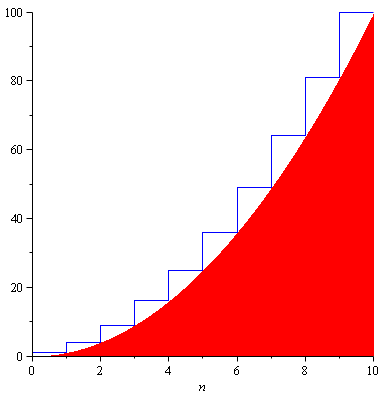 n2
Other polynomial series
How large is the error?
Assuming d > 1, shifting the errors, we see that they would be
n2 = 100
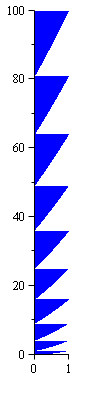 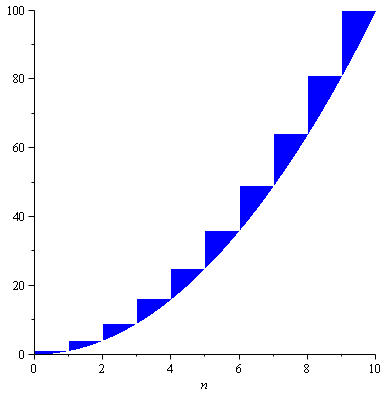 n2 = 10
Other polynomial series
The ratio between the error and the actual value goes to zero:
In the limit, as n → ∞, the ratio between the sum and the approximation goes to 1




The relative error of the approximation goes to 0
Geometric series
The next series we will look at is the geometric series with common ratio r:


	and if |r| < 1 then it is also true that
Geometric series
Elegant proof:  multiply by












				Ref:  Bret D. Whissel, A Derivation of Amortization
Telescoping series:
    all but the first and last terms cancel
Geometric series
Proof by induction:
	  The formula is correct for n = 0:

	   
	Assume the formula                      is true for an arbitrary n; then



	   

	   and therefore, by the process of mathematical   induction, the statement is true for all n ≥ 0.
Geometric series
Note that we can use a change-of-index with summations like we do with integration:


	Letting j = i – 1:
Geometric series
A common geometric series will involve the ratios r = ½ and r = 2:
Recurrence relations
Finally, we will review recurrence relations:
Sequences may be defined explicitly:  xn = 1/n
1, 1/2, 1/3, 1/4, ...

A recurrence relationship is a means of defining a sequence based on previous values in the sequence

Such definitions of sequences are said to be recursive
Recurrence relations
Define an initial value: e.g., x1 = 1
	
	Defining xn in terms of previous values:
For example,
	  		xn = xn – 1 + 2
			xn = 2xn – 1 + n
			xn = xn – 1 + xn – 2
Recurrence relations
Given the two recurrence relations
xn = xn – 1 + 2		xn = 2xn – 1 + n
	and the initial condition x1 = 1 we would like to find explicit formulae for the sequences

	In this case, we have
xn = 2n – 1                     xn = 2n + 1 – n – 2
	respectively
Recurrence relations
We will use a functional form of recurrence relations:
Recurrence relations
The previous examples using the functional notation are:
  		f(n) = f(n – 1) + 2		g(n) = 2 g(n – 1) + n
	
	With the initial conditions f(1) = g(1) = 1, the solutions are:
		f(n) = 2n – 1			g(n) = 2n + 1 – n – 2
Recurrence relations
In some cases,  given the recurrence relation, we can find the explicit formula:
Consider the Fibonacci sequence:
				f(n) = f(n – 1) + f(n – 2)
				f(0) = f(1) = 1
	that has the solution

	
	      where f is the golden ratio:
Weighted averages
Given n objects x1, x2, x3, ..., xn, the average is


	Given a sequence of coefficients c1 , c2 , c3 , … , cn where


	then we refer to 

	as a weighted average

	For an average,
Weighted averages
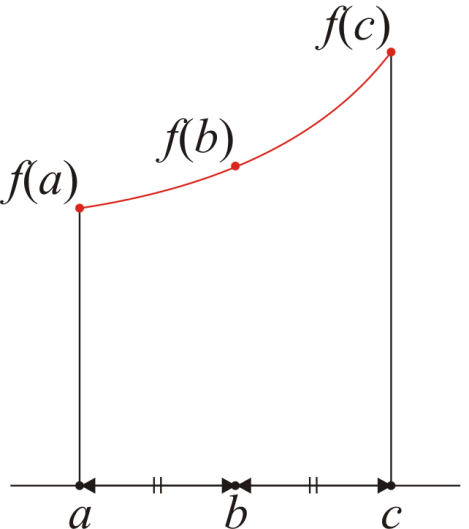 Examples:
Simpson’s method approximates an integral by samplingthe function at three points:  f(a), f(b), f(c)
The average value of the function is approximated by


It can be shown that that 


	is a significant better approximation than
Weighted averages
Examples:


Using the weighted average:


Using a simple average:
Combinations
Given n distinct items, in how many ways can you choose k of these?
I.e., “In how many ways can you combine k items from n?”
For example, given the set {1, 2, 3, 4, 5}, I can choose three of thesein any of the following ways:
{1, 2, 3}, {1, 2, 4}, {1, 2, 5}, {1, 3, 4}, {1, 3, 5},
{1, 4, 5}, {2, 3, 4}, {2, 3, 5}, {2, 4, 5}, {3, 4, 5},

	The number of ways such items can be chosen is written


	where          is read  as “n choose k”s

			There is a recursive definition:
Combinations
The most common question we will ask in this vein:
Given n items, in how many ways can we choose two of them?
In this case, the formula simplifies to:



	For example, given {0, 1, 2, 3, 4, 5, 6}, we have the following 21 pairs:

			{0, 1}, {0, 2}, {0, 3}, {0, 4}, {0, 5}, {0, 6},
			            {1, 2}, {1, 3}, {1, 4}, {1, 5}, {1, 6},
			                        {2, 3}, {2, 4}, {2, 5}, {2, 6},
			                                    {3, 4}, {3, 5}, {3, 6},
			                                                {4, 5}, {4, 6},
			                                                            {5, 6}
Combinations
You have also seen this in expanding polynomials:


	For example,
Combinations
These are also the coefficients of Pascal’s triangle:
Summary
In this topic, we have discussed:
A review of the necessity of quantitative analysis in engineering

	We reviewed the following mathematical concepts:
The floor and ceiling functions
L’Hôpital’s rule
Logarithms
Arithmetic and other polynomial series
Mathematical induction
Geometric series
Recurrence relations
Weighted average
Combinations
Reference
[1]	Cormen, Leiserson, and Rivest, Introduction to Algorithms, McGraw Hill, 1990, Chs 2-3, p.42-76.
[2]	Weiss, Data Structures and Algorithm Analysis in C++, 3rd Ed., Addison Wesley, §§ 1.2-3, p.2-11.
Usage Notes
These slides are made publicly available on the web for anyone to use
If you choose to use them, or a part thereof, for a course at another institution, I ask only three things:
that you inform me that you are using the slides,
that you acknowledge my work, and
that you alert me of any mistakes which I made or changes which you make, and allow me the option of incorporating such changes (with an acknowledgment) in my set of slides

						Sincerely,
						Douglas Wilhelm Harder, MMath
						dwharder@alumni.uwaterloo.ca